Kurs i digital vardag, del 1 av 5
Kurs i digital vardag
Del 1 av 5
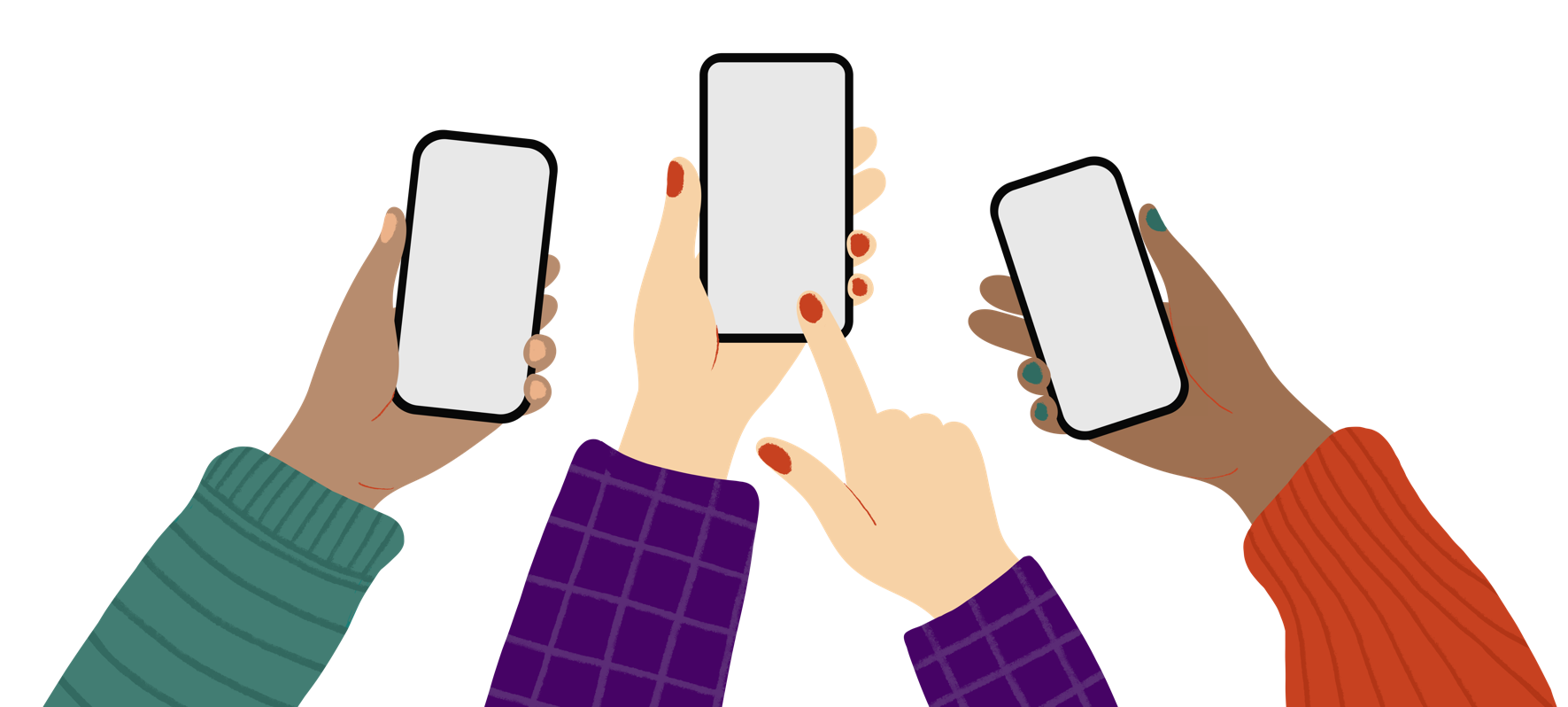 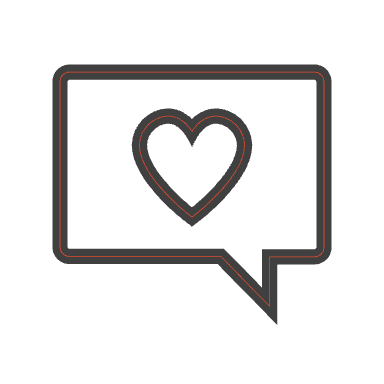 Vad ska vi lära oss på kursen?
Att söka information på internet
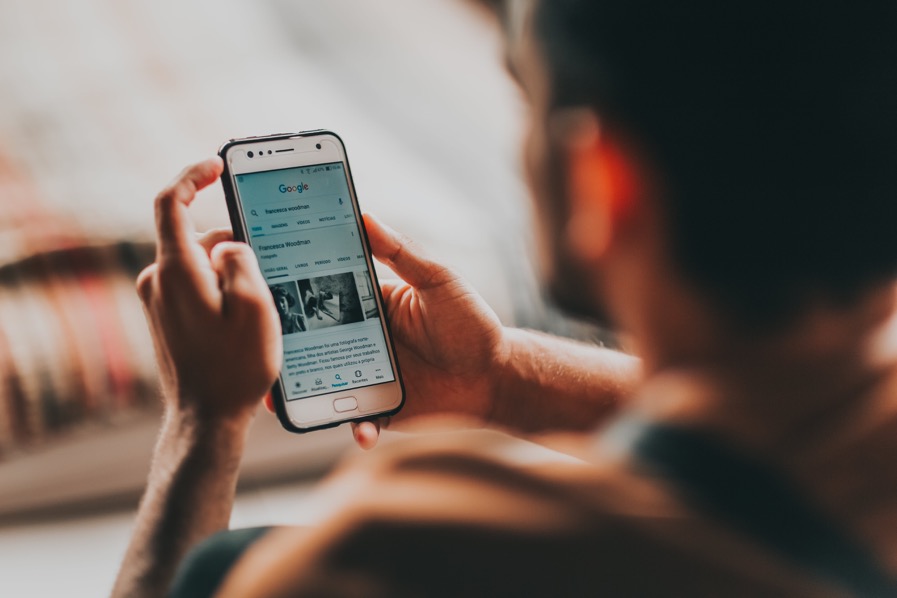 Vad ska vi lära oss på kursen?
2. Skicka e-mail
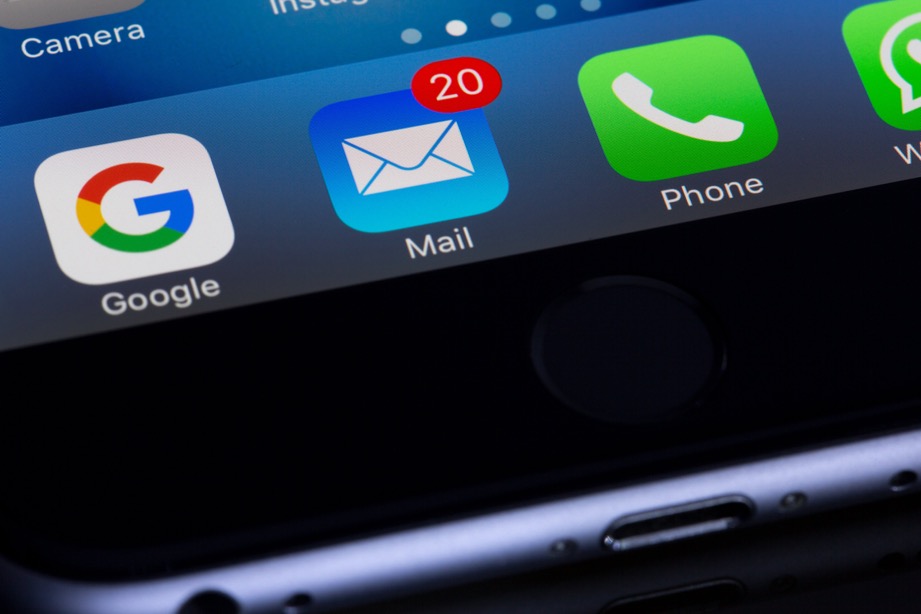 Vad ska vi lära oss på kursen?
3. Söka vård, söka bostad
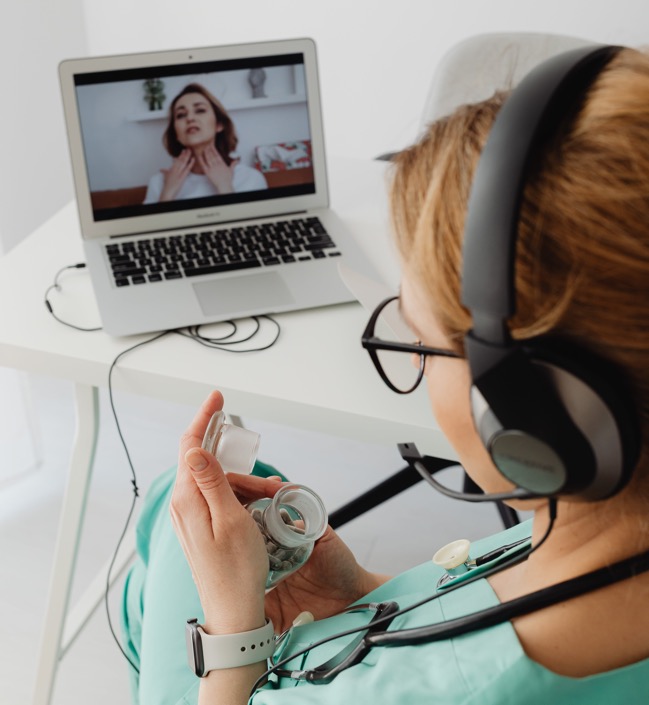 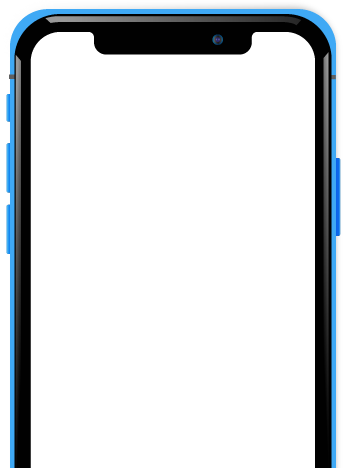 Vad ska vi lära oss på kursen?
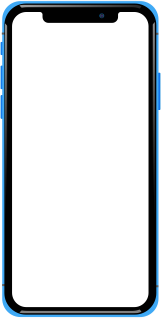 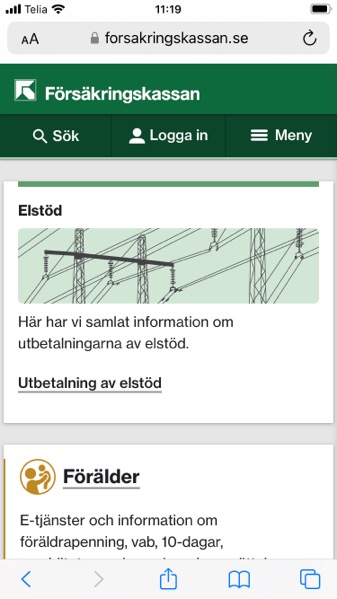 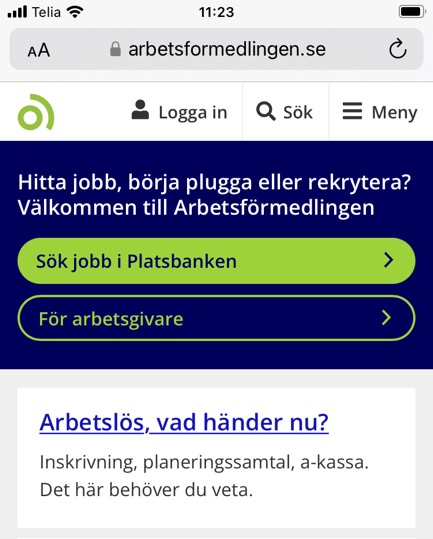 4. E-tjänster och myndigheter
Vad ska vi lära oss på kursen?
5. Betala en faktura och internetbank
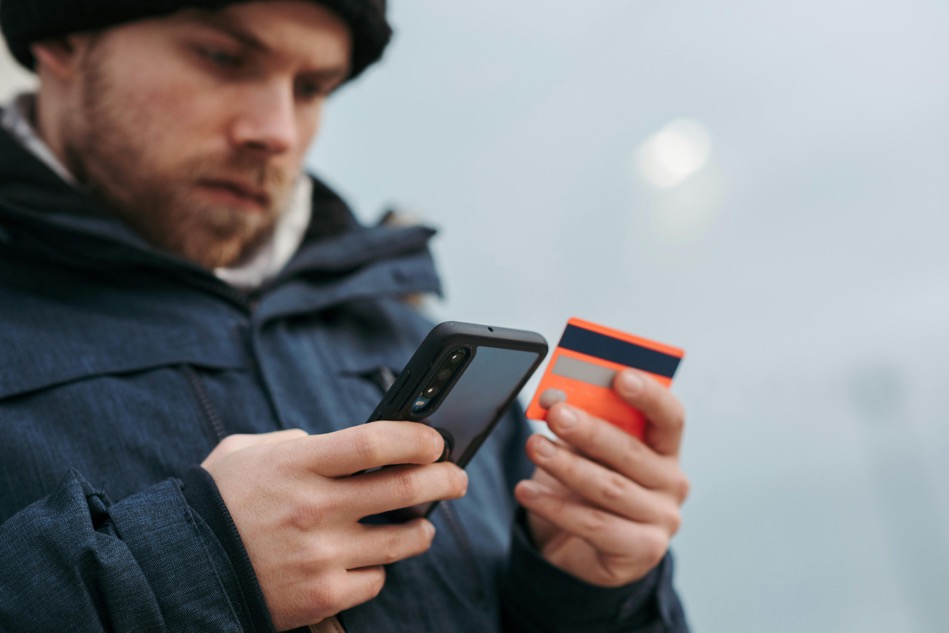 Varför är det viktigt att lära sig använda en smartphone?
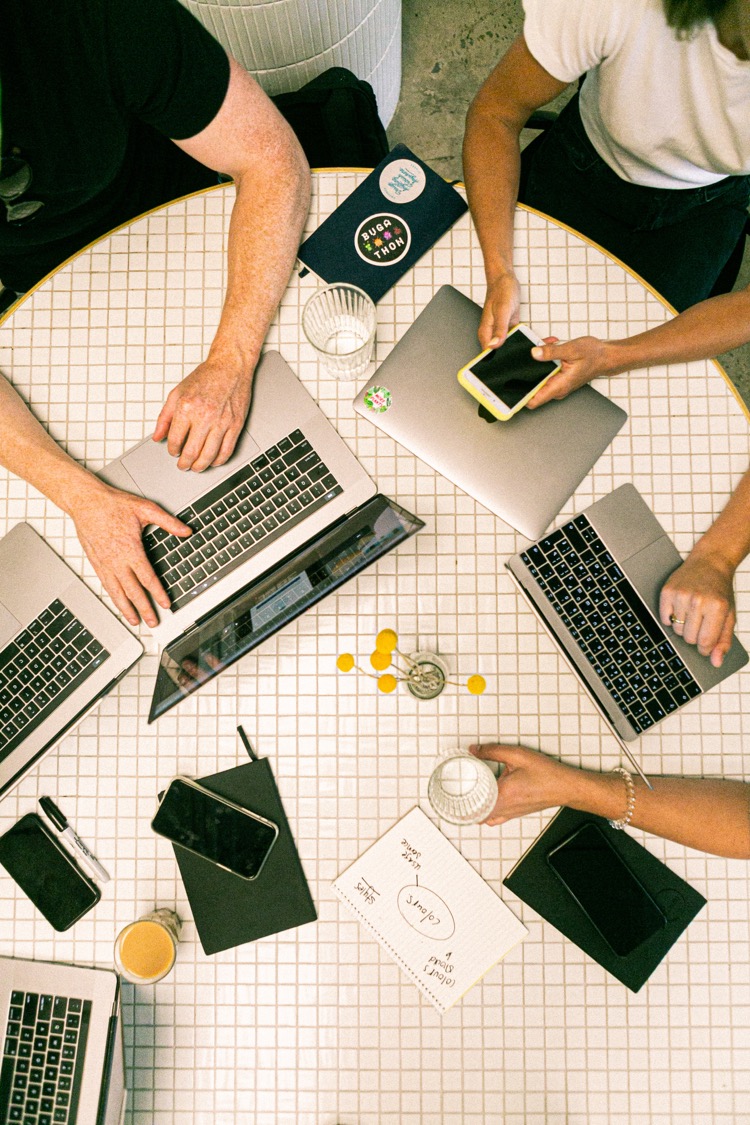 Vad betyder digitalisering?
Digitalisering 
är en process 
som har som syfte att göra saker enklare och bättre 
med hjälp av digitala verktyg.
Vad betyder digitalisering?
Gamla lösningar ersätts med nya:
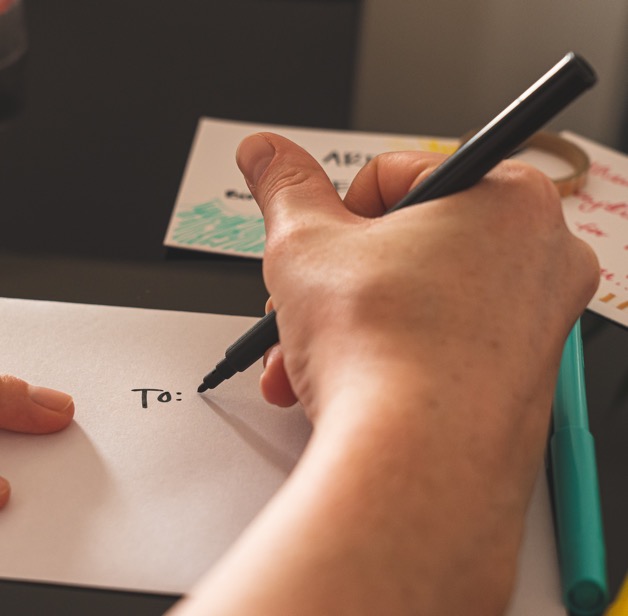 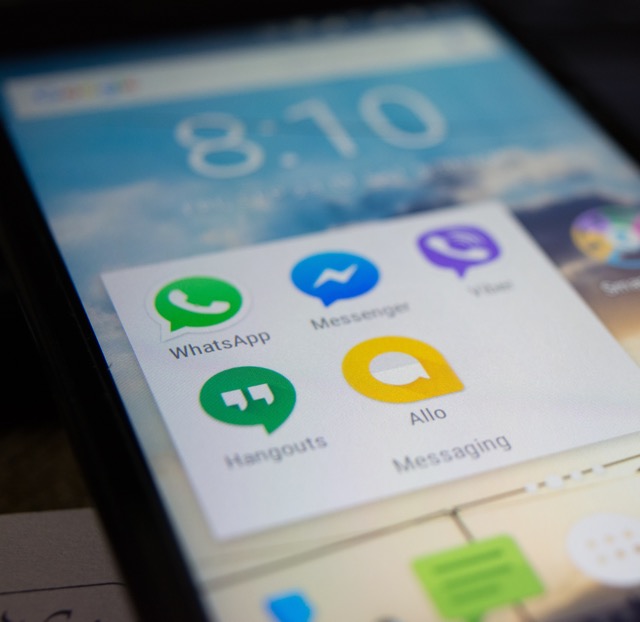 mobil
Vad betyder digitalisering?
Gamla lösningar ersätts med nya:
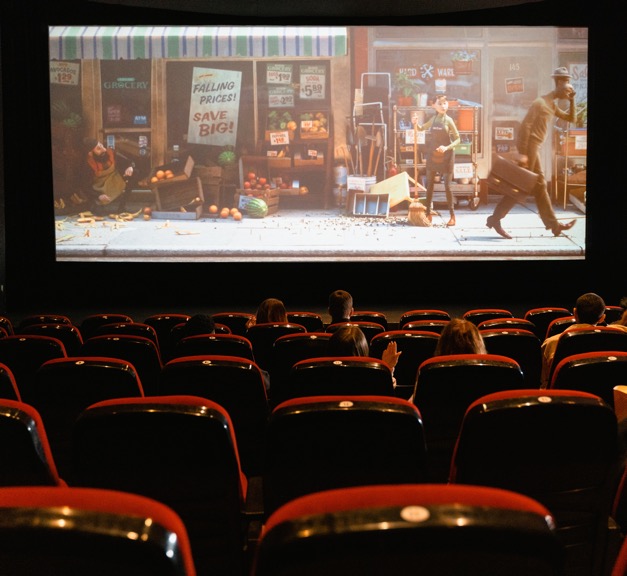 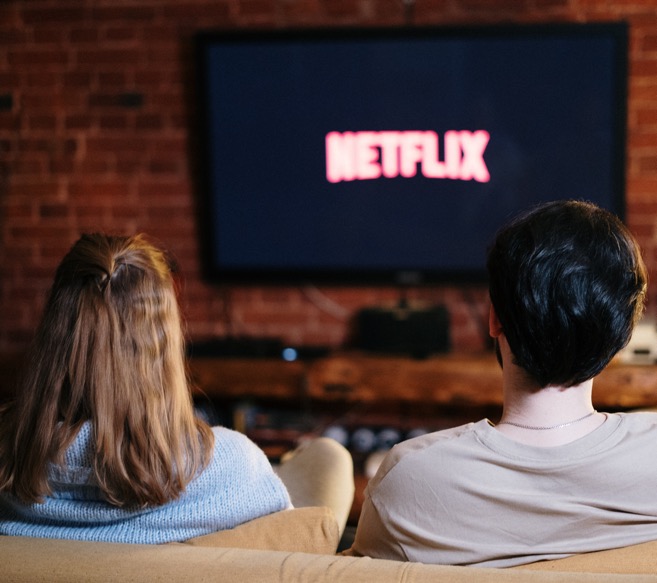 Vad betyder digitalisering?
Gamla lösningar ersätts med nya:
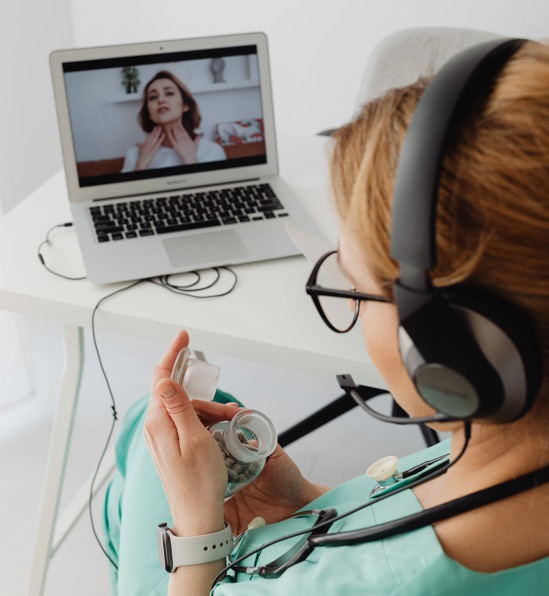 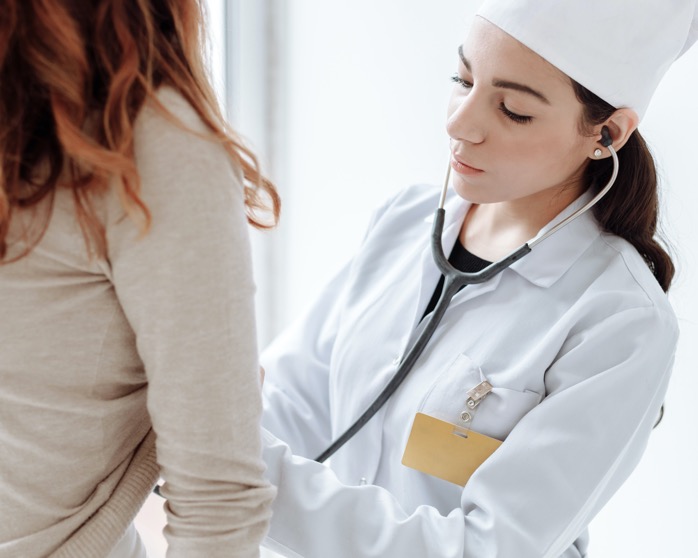 Hur kan digitaliseringgöra din vardag lättare?
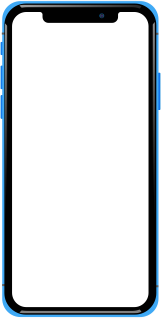 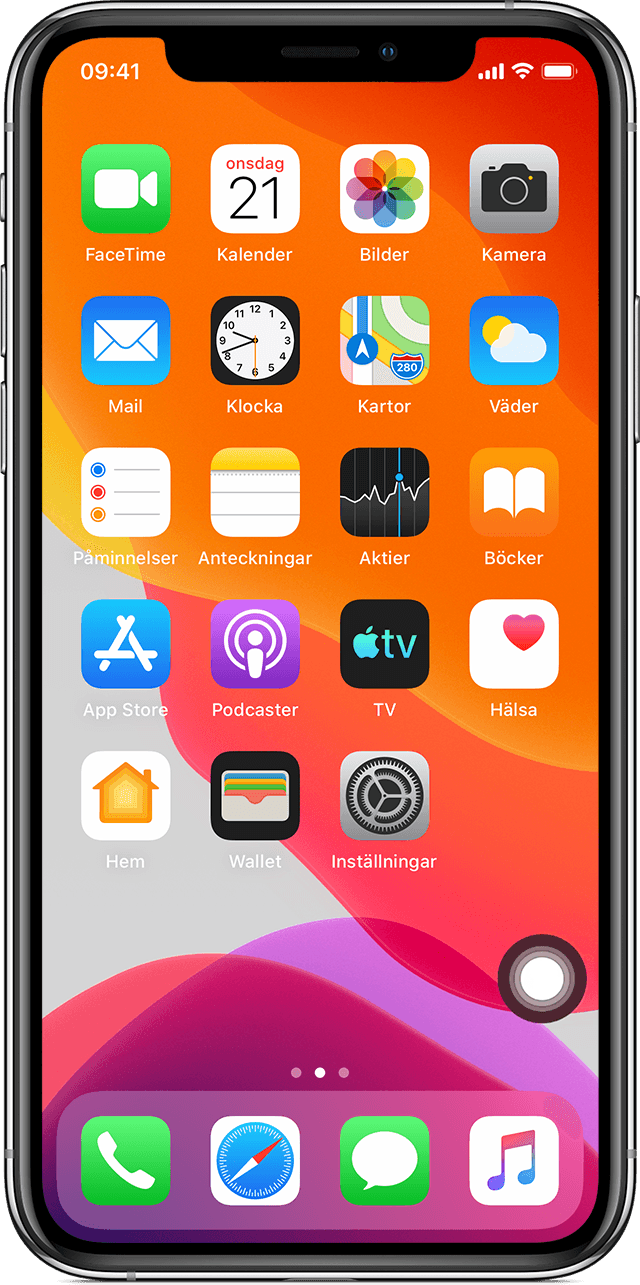 Min mobil
Vilka funktioner finns i min mobil?
Testa:
Klocka
Ficklampa
SMS
Kalender
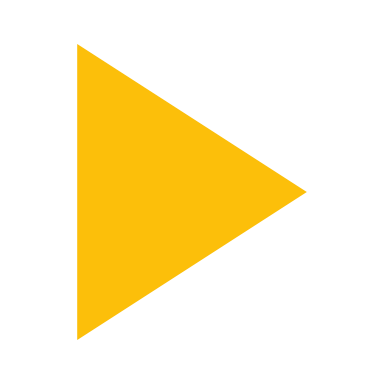 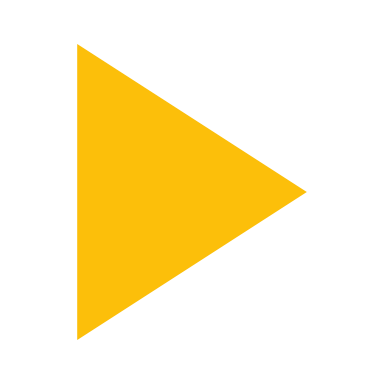 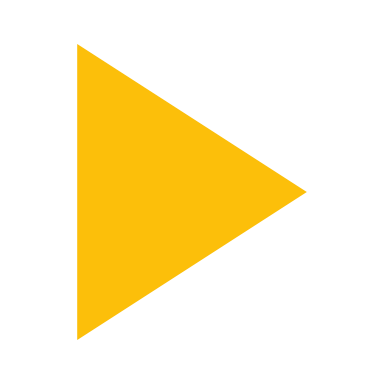 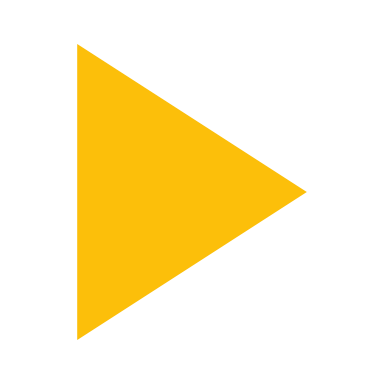 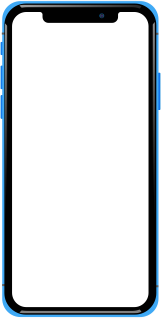 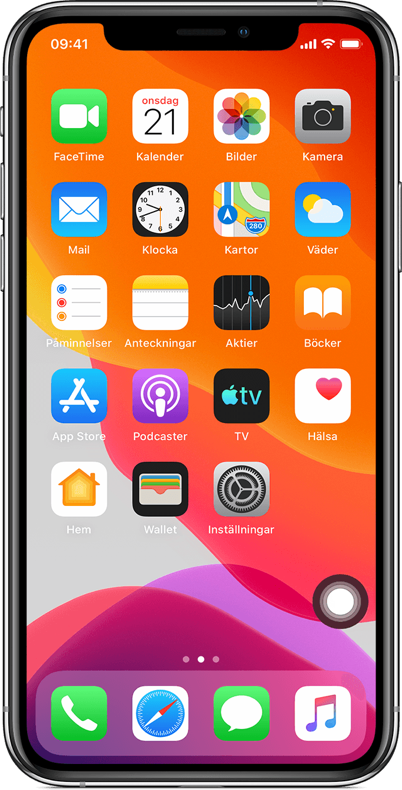 Ladda ner appar
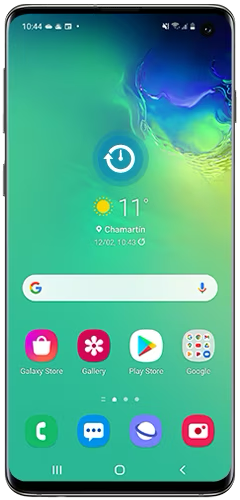 Ladda ner en app från: 
App Store (Iphone) 
Google Play (Android)
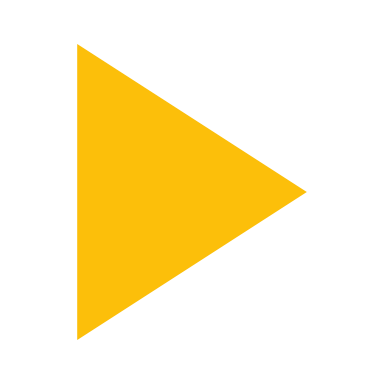 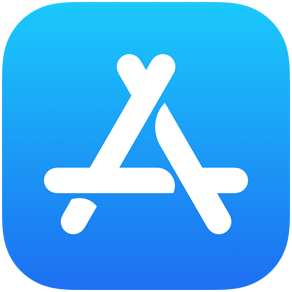 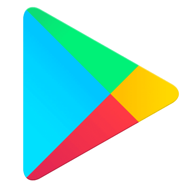 App Store
Google Play
Google translate
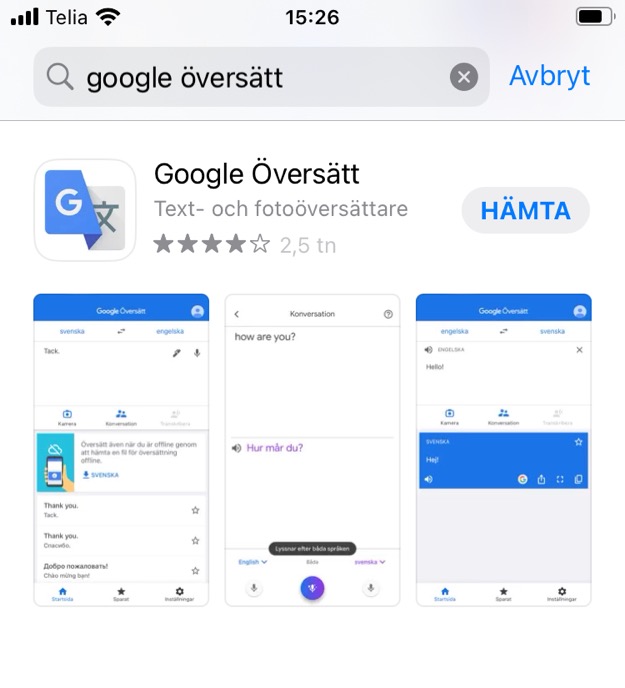 - en app som hjälper dig med att översätta
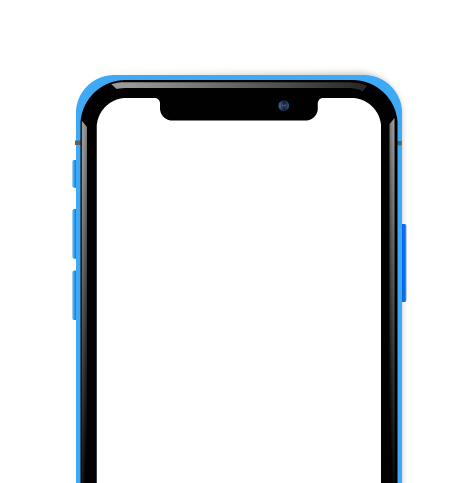 Sök ”Google Translate” 
i App Store
Ladda ner appen
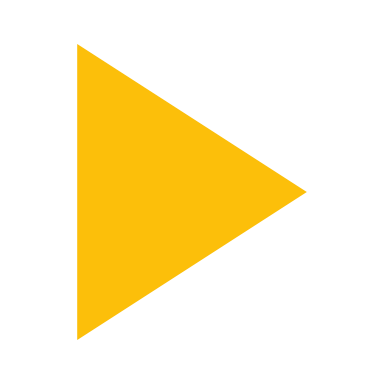 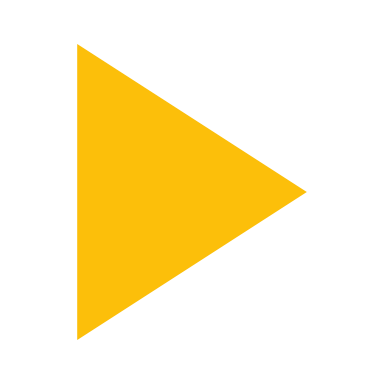 Google translate
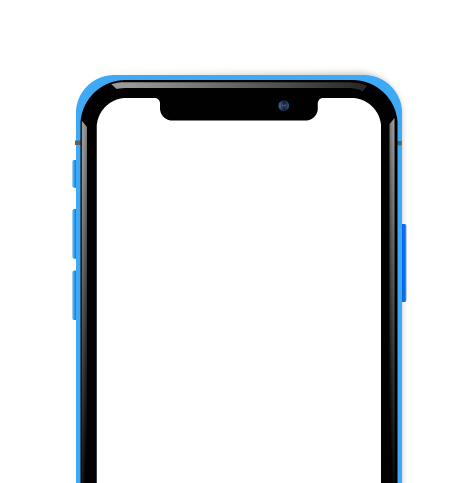 Språk du översätter från
Språk du översätter till
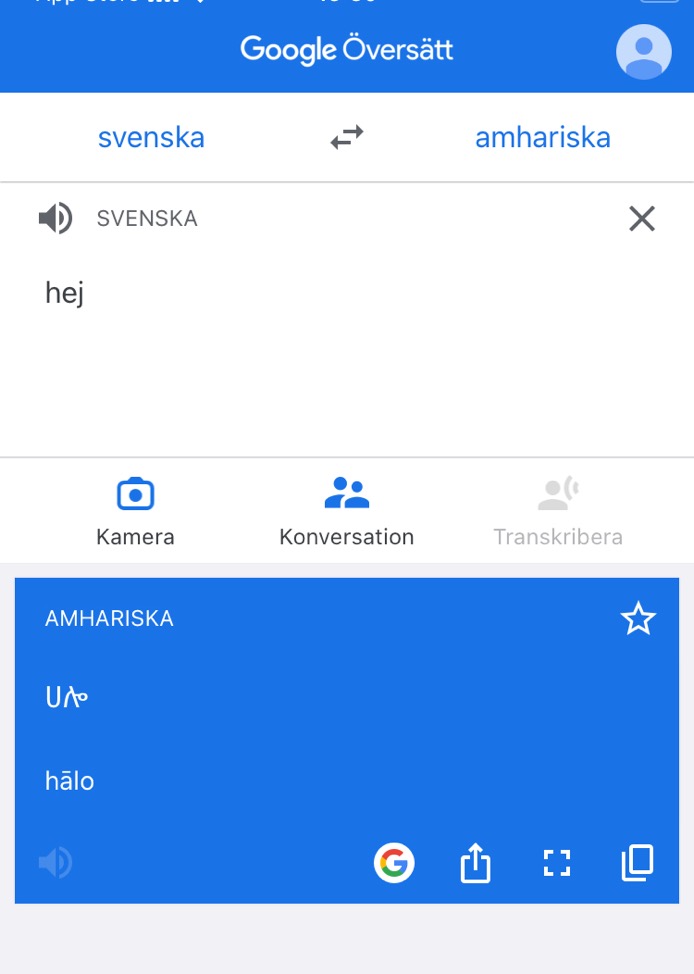 Skriv text här
Här kommer översättningen
Google translate
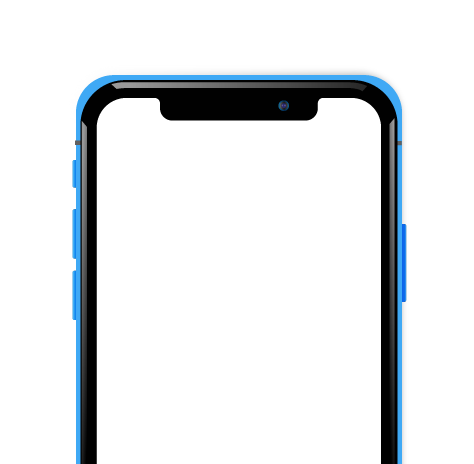 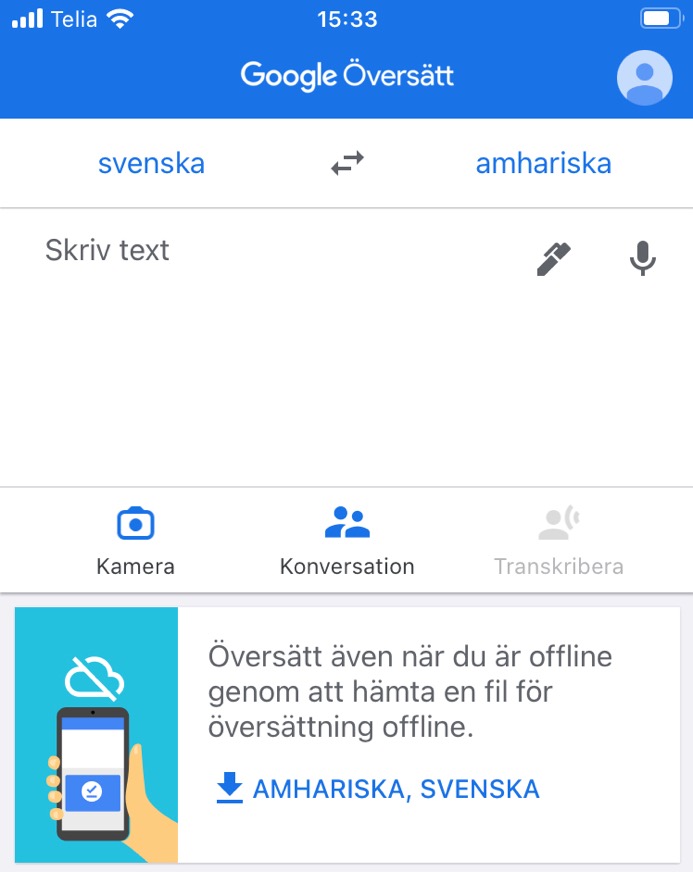 Testa översätta med kameran!
Testa mikrofonen!
Google maps
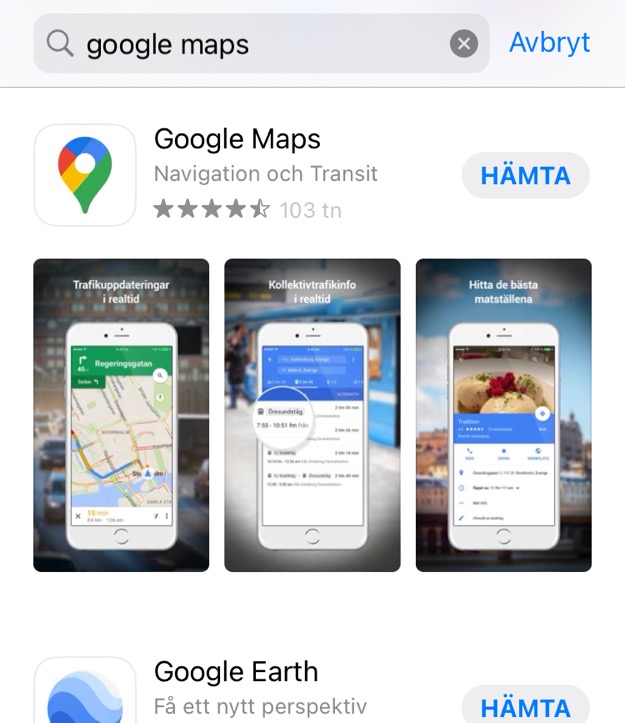 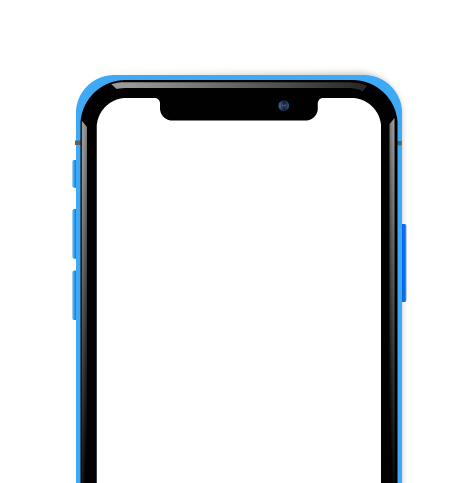 - en app som visar kartor och hur du hittar
Sök ”Google maps” 
	i App Store.
Ladda ner appen
Google maps
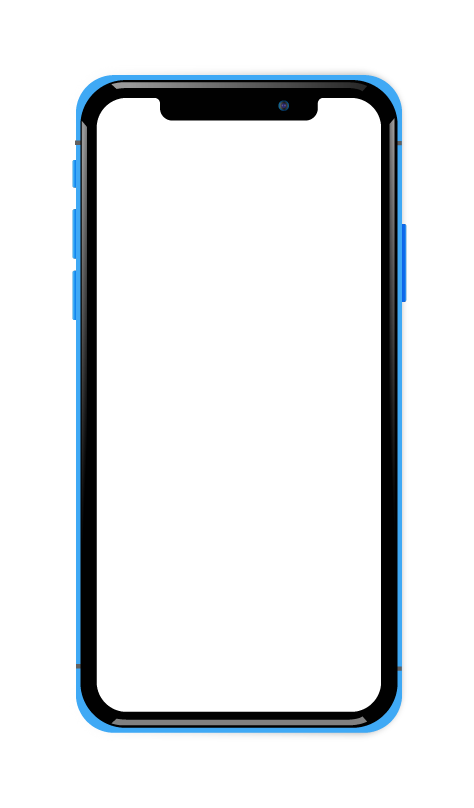 - en app som visar kartor och hur du hittar
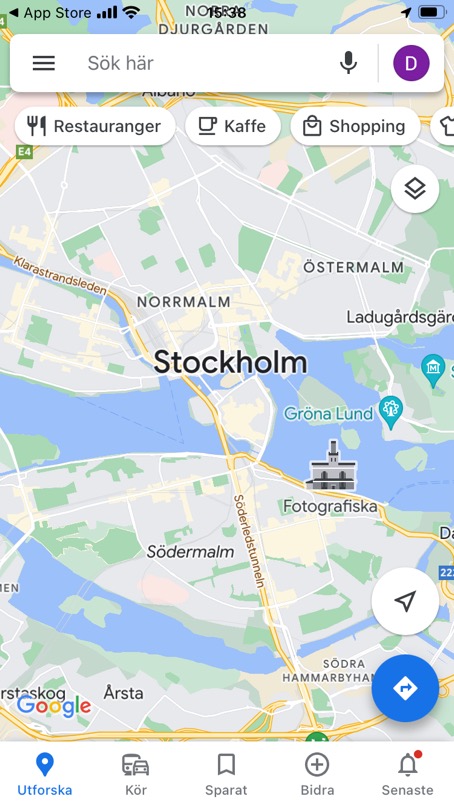 När du öppnar Google maps visas det en karta av ditt närområde.
Kolla runt på kartan, känner du igen några platser?
Klicka på en av platserna på kartan. Vad ser du?
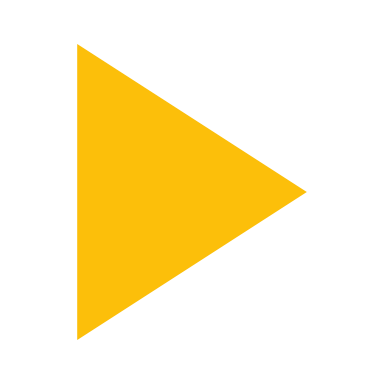 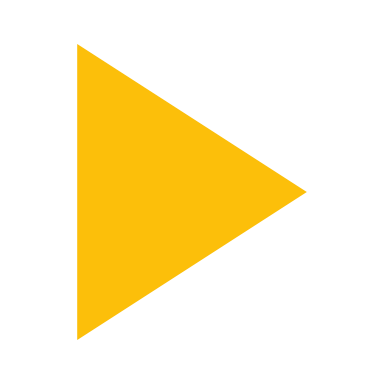 Här ser du var du är på kartan!
Google maps
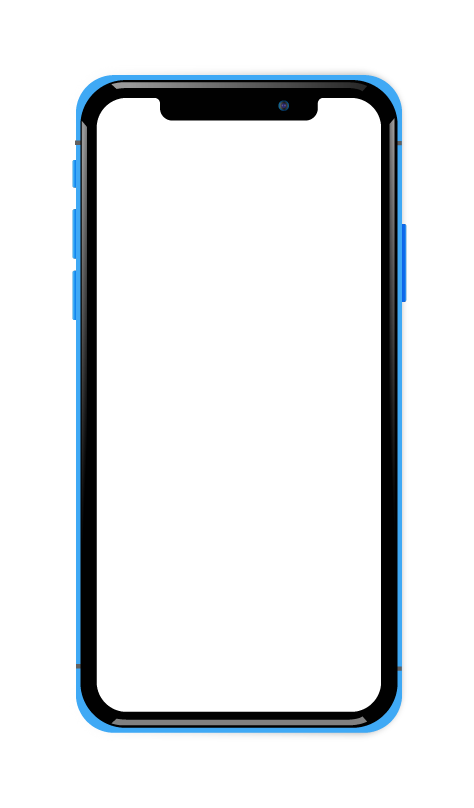 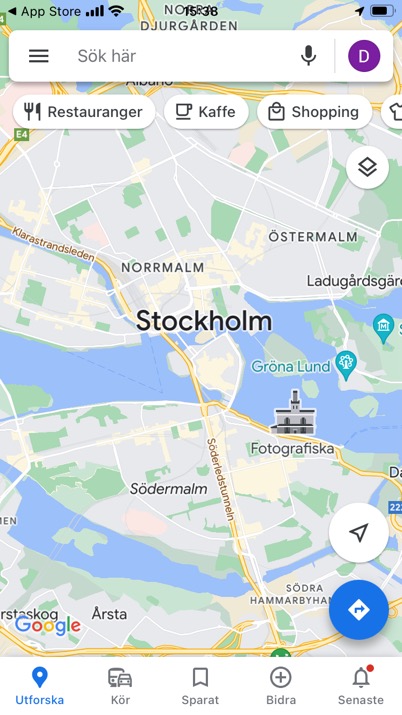 Hitta en plats: 	Centralstationen
	Hitta en väg dit!
	Testa att hitta fler platser.
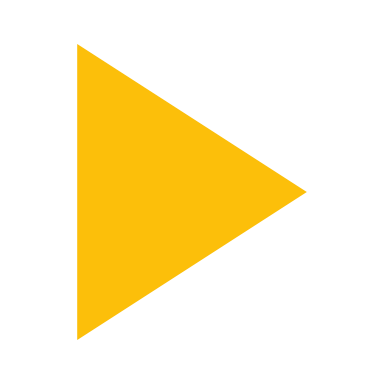 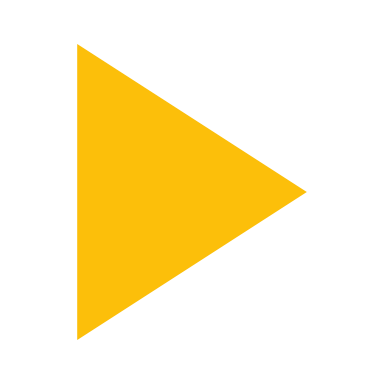 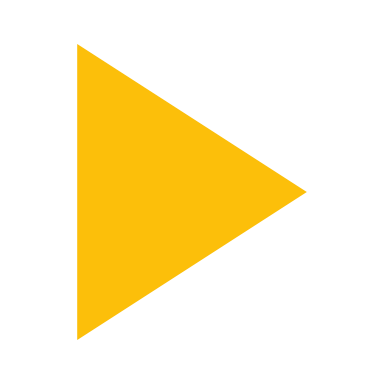 Testa själv hemma!
Hitta och ladda ner appar:
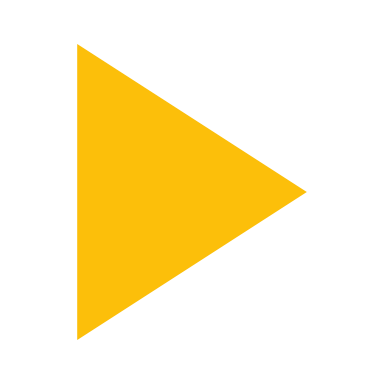 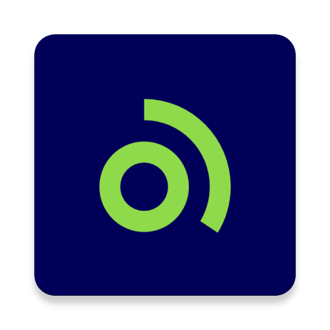 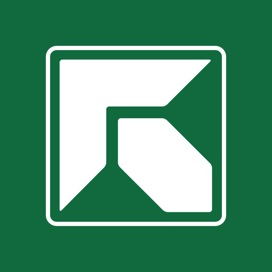 Försäkringskassan
Arbetsförmedlingen
Vi ska lära oss att använda apparna på nästa träffar.
Tack för idag 👏
Vi ses igen om en vecka!
Nästa vecka ska vi lära oss om: Att söka information på internet